上群熱能產業                                                    www.suntree.com.tw
大 綱 OUTLINE
01 何謂熱泵
02 熱泵優勢
03 熱泵試算
04 關於上群
05 多功能熱泵
06 安裝實例
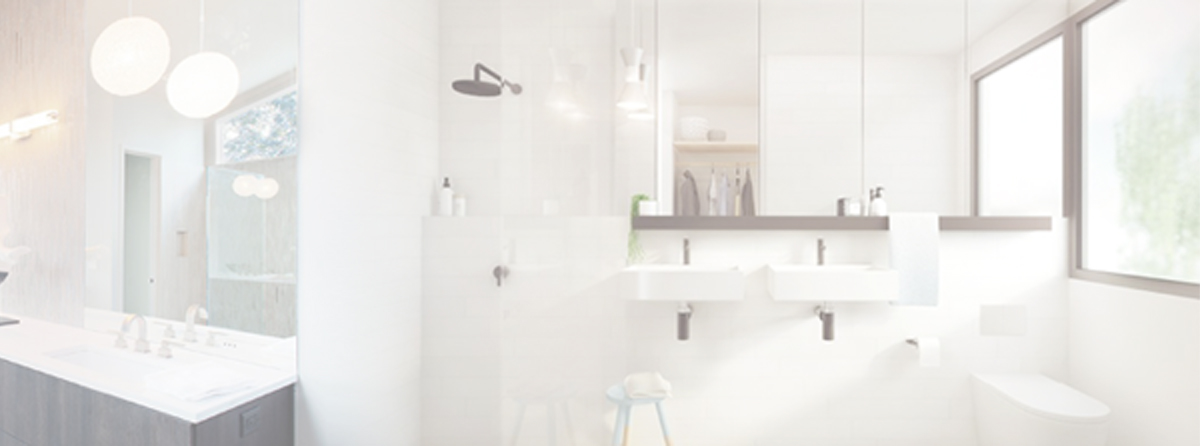 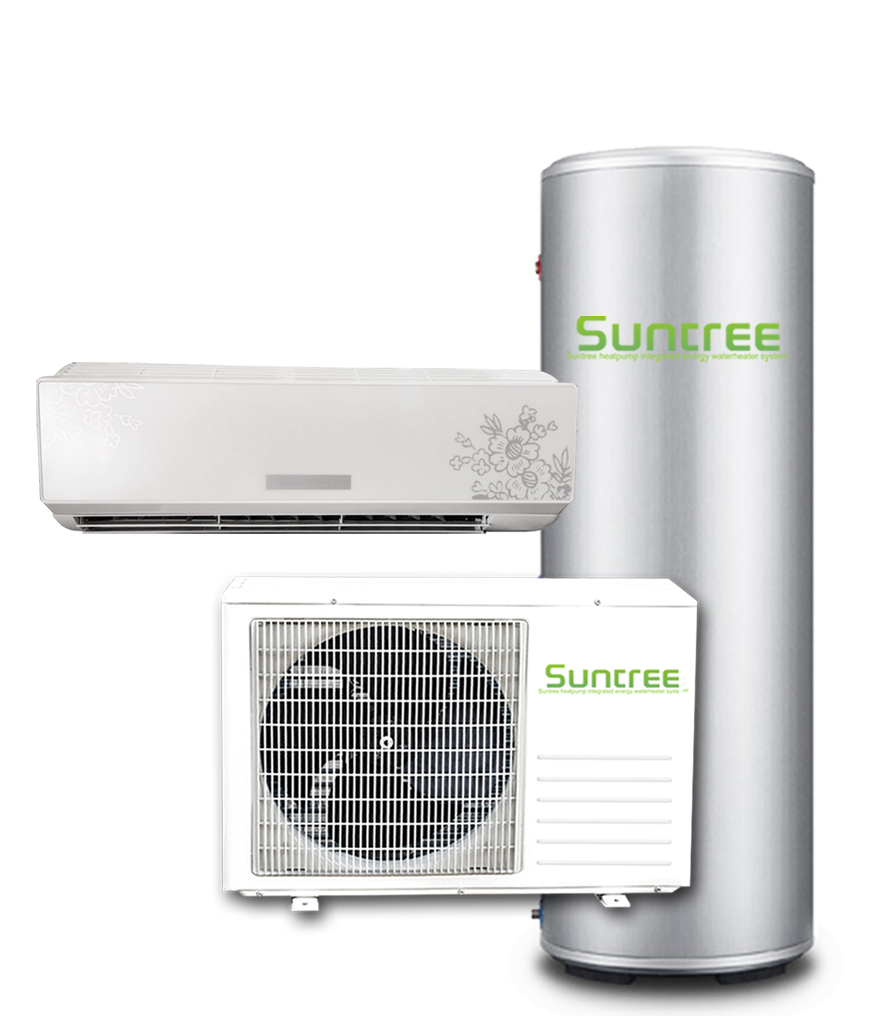 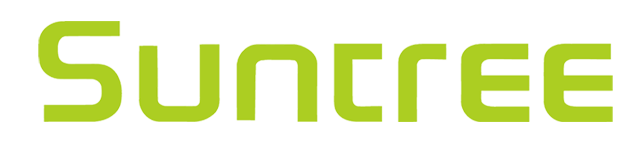 2
● 熱泵，一種可以吸收熱能，產生熱水或暖氣的高效能科技產品。
● 冷氣的學名又稱為「熱泵」，利用壓縮機的熱力循環原理來產生
     移動熱能的作用。
● 熱泵原理與冷氣相同，只是將冷氣機製冷過程中，往外面排出的
     熱氣能量，排入一個水槽中製成熱水，可回收原本要排放的廢熱
     ，變成有用的能源。
● 熱泵不受日夜與天候影響。熱泵除家用外，大型商用系統應用於
     醫院、旅館、學校、溫水游泳池等，已成為市場上熱水設備主流。
01 何謂熱泵
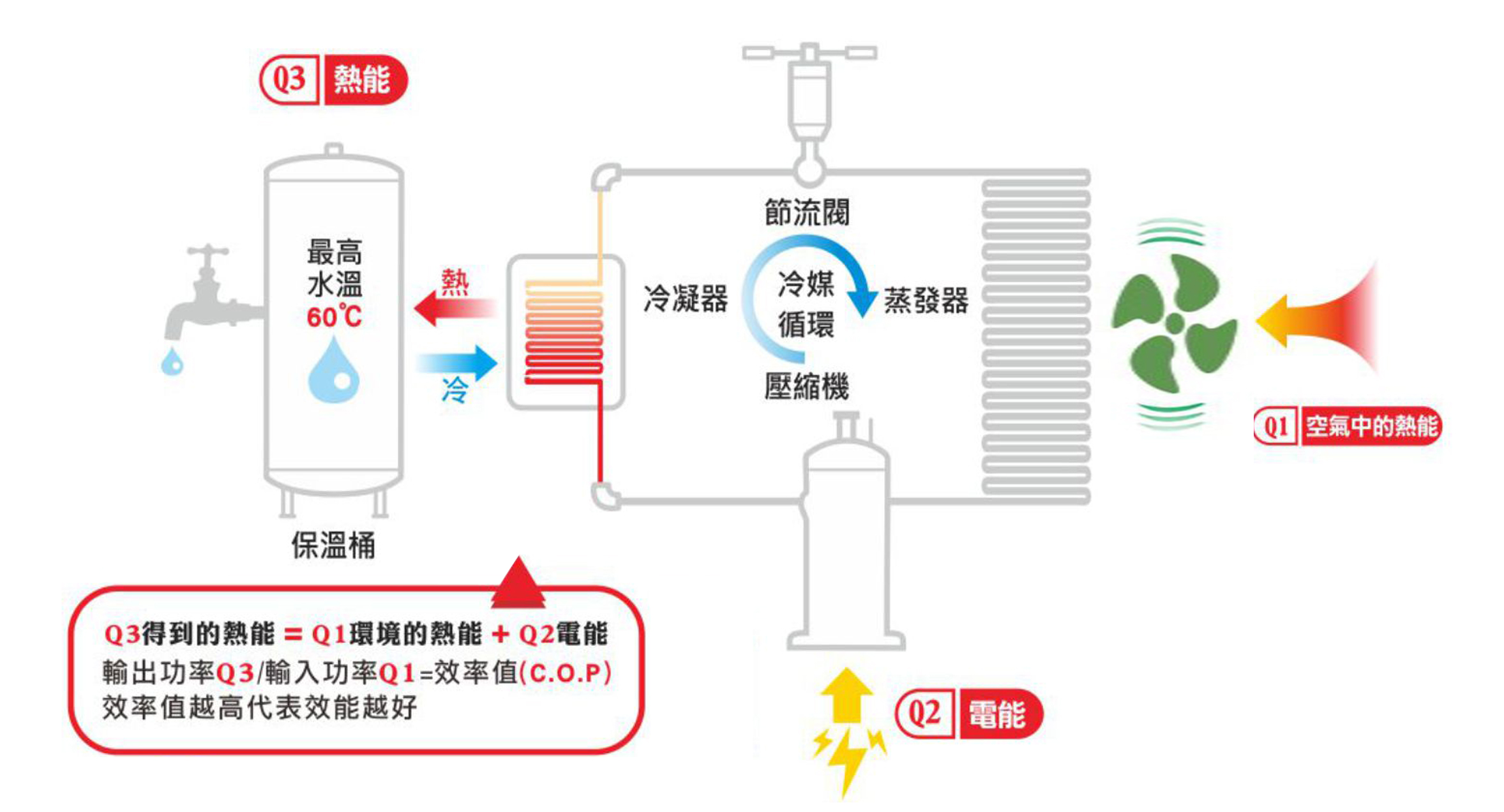 3
02 熱泵優勢
● 熱泵熱水器，比電、油、氣節能75%以上的耗能，被譽為第四代熱水器。
● 熱泵的能效比高達1:4，其效率是電熱水器的4倍，燃油氣鍋爐的3-4倍。上群多功能系
     統更可節能達100%。
● 不受天氣影響，一年四季均能照常工作。從全年節能效果看，甚至超過太陽能熱水器。
●熱泵最大優點是安全、方便、與省能。
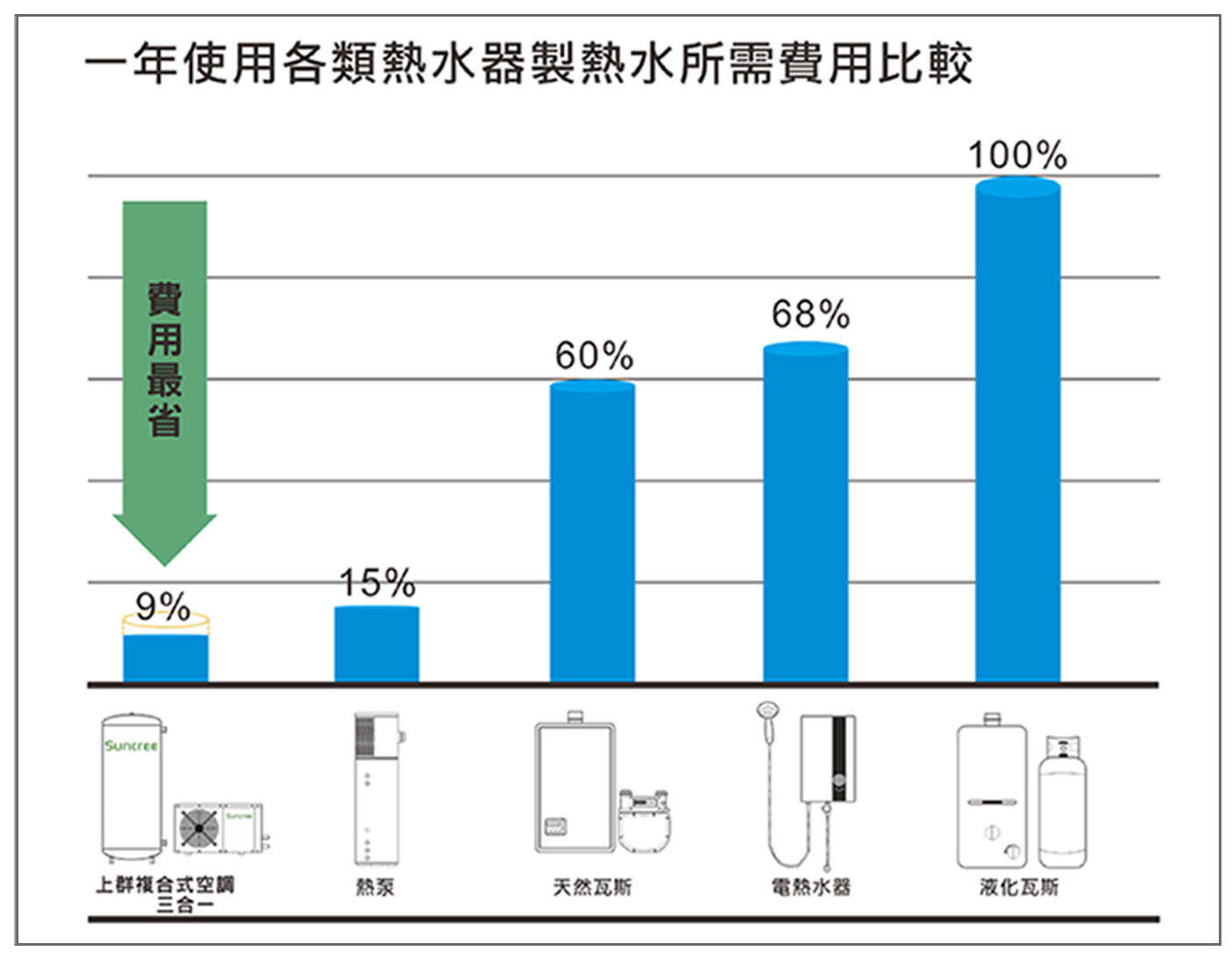 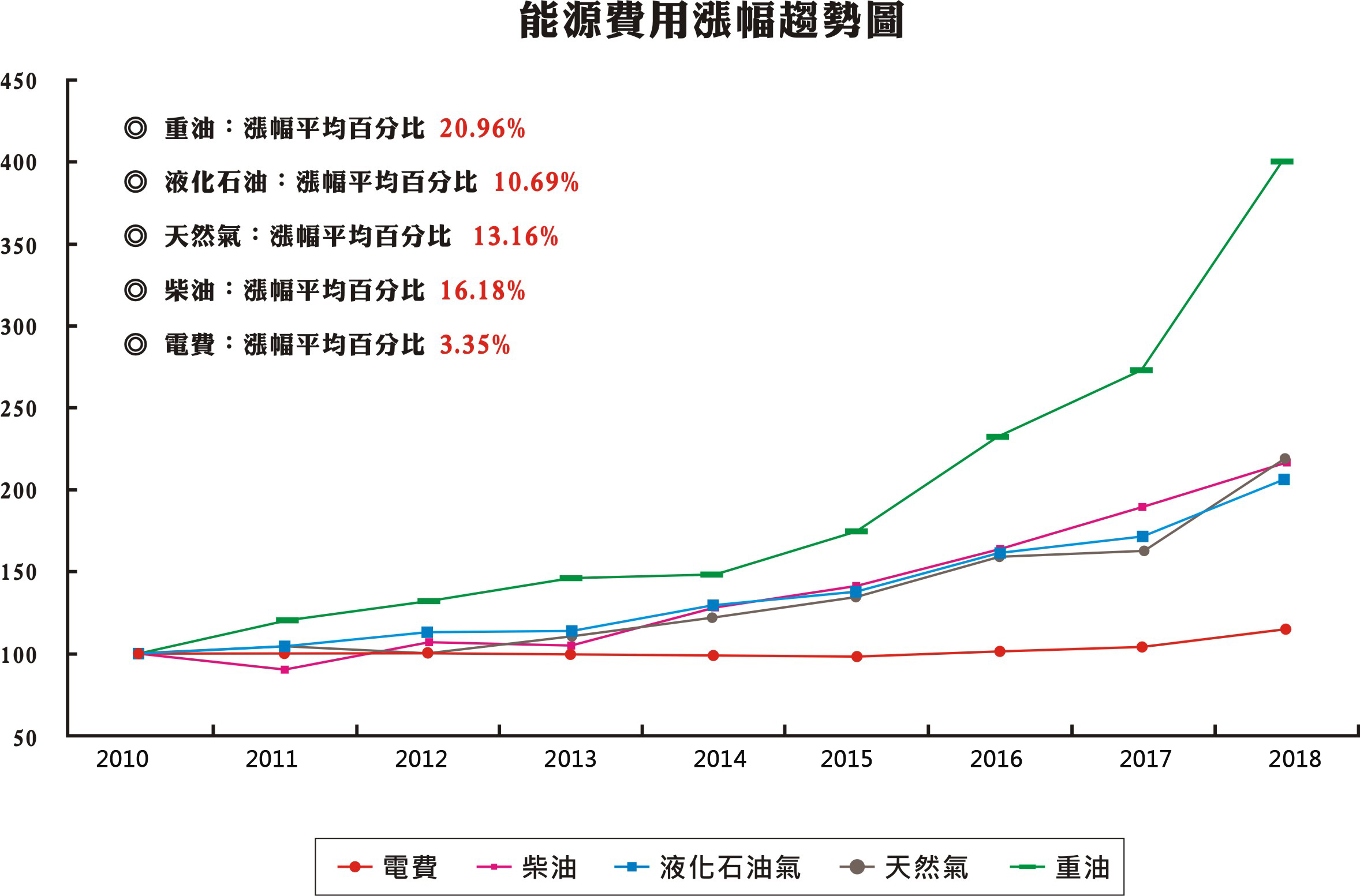 4
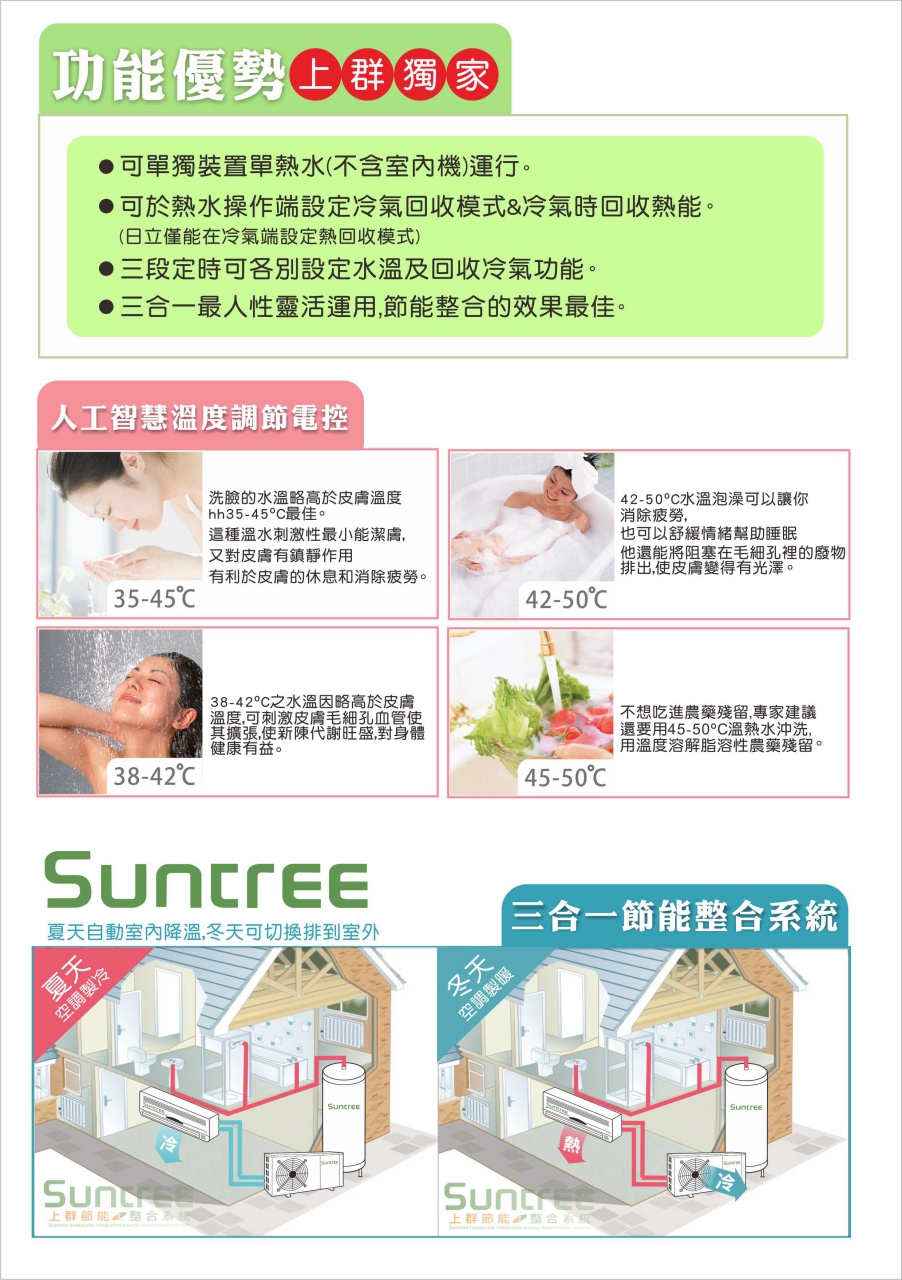 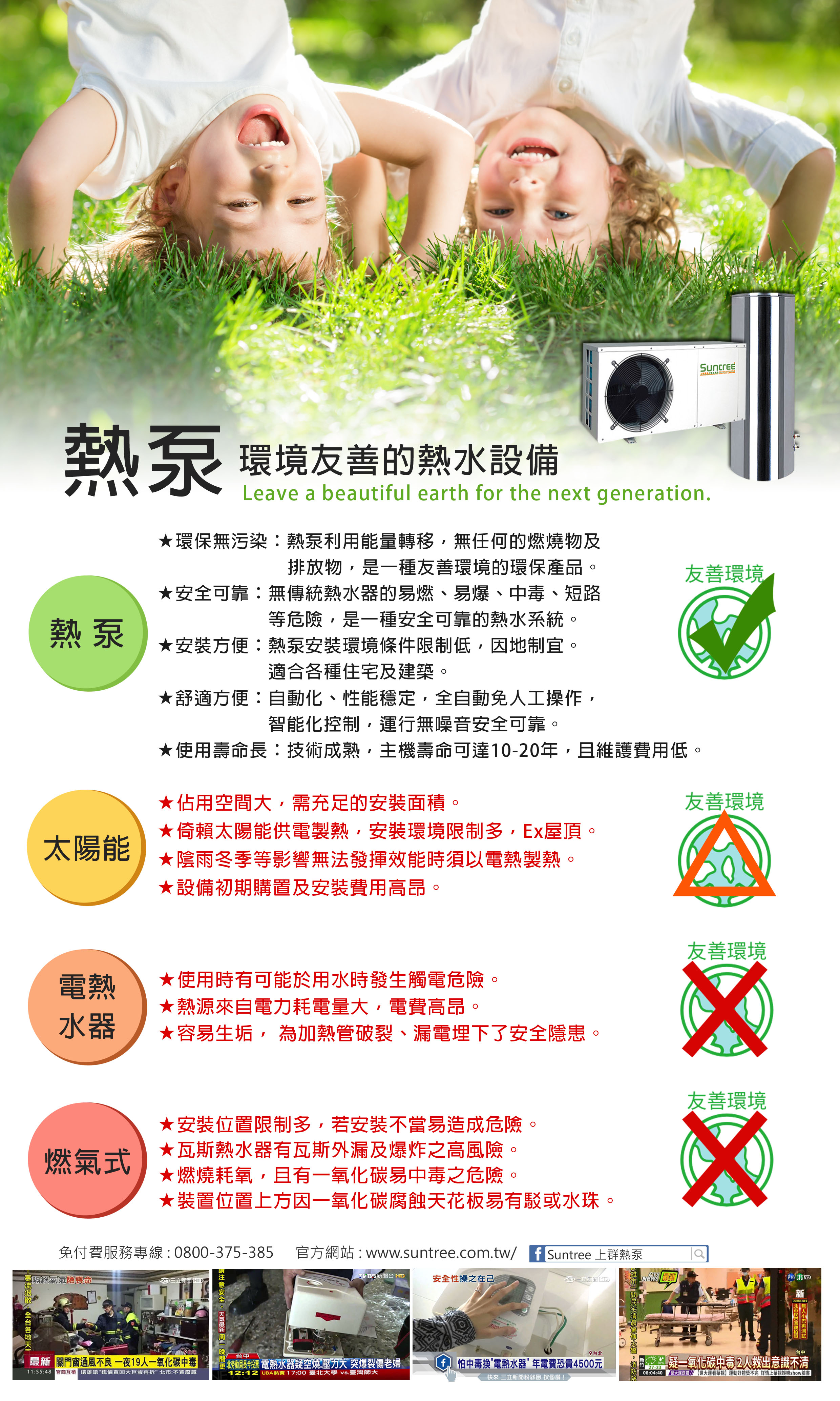 5
03 節能試算
以100間客房為例(2-3人/房)，總用水人數以250人計。
每人熱水使用量若以平均120L來計算
→250人 x 120L=30,000L (一日總熱水需求量)

熱水加熱需溫升35°C(20°C-55°C)
→30,000L x 35°C=1,050,000kcal(總需熱量)
※註
家用淋浴 70L/女 50L/男
商用民宿旅店 100L/每人
星級飯店 200L/每人
熱泵
加熱成本
僅為電熱
1/4
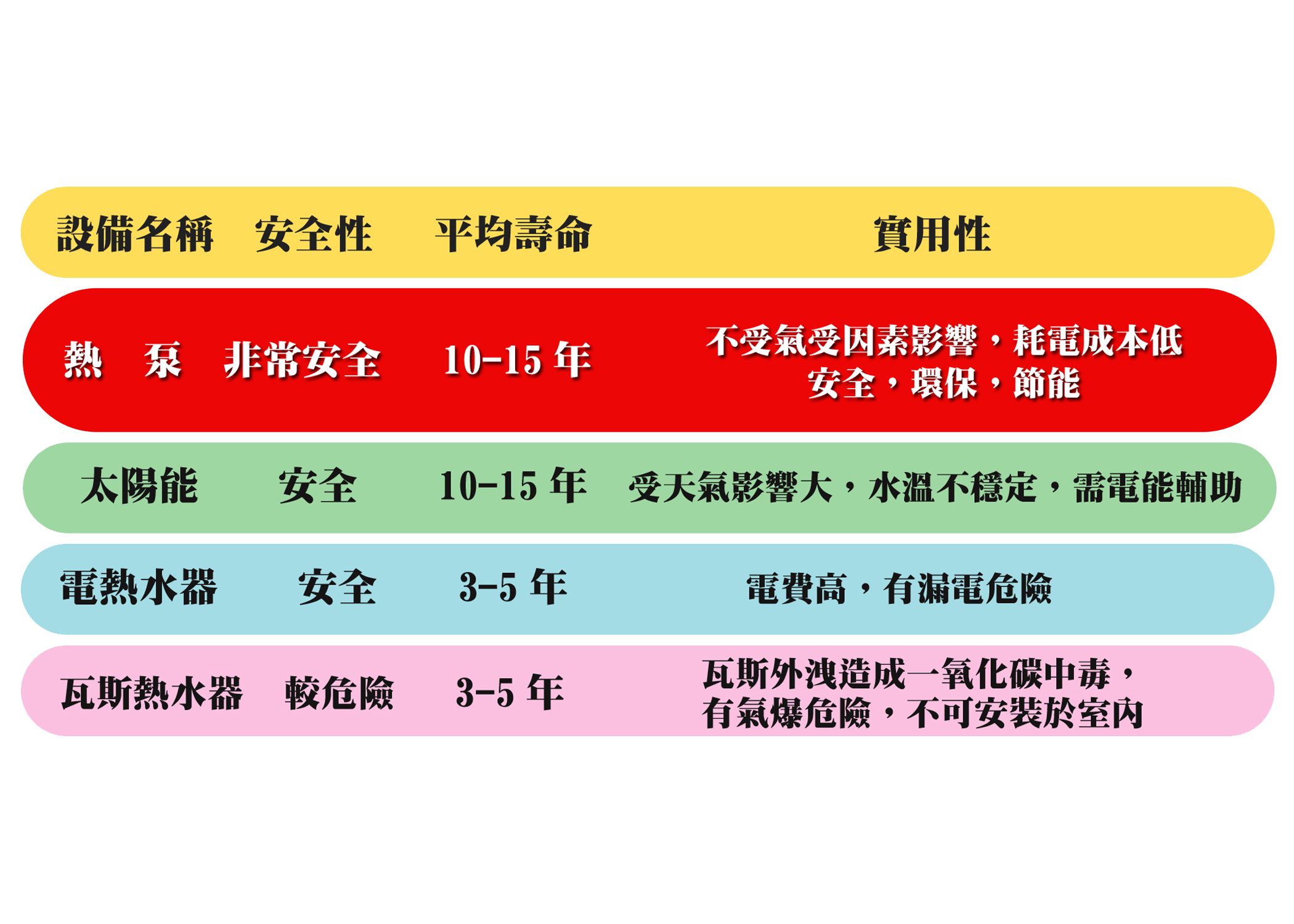 電熱水器每度電=860kcal熱量
熱泵每度電=3200kcal熱量
1,050,000kcal÷860kcal(每度電)=1220度
1,050,000kcal÷860kcal(每度電)=328度

※若1度電以$3計，電熱水器及熱泵製熱成本各為
→1220x3=$3660/日
    328x3=$960/日
6
04 關於上群
2006　　　　　　2007　　　　　　2008　　　　 　2009　　　　　 2012                    2013
2024                   2023　　　　　2020　　　　　　2017　　　　 　2016　　　　　  2014
上群熱泵至2006年品牌創立至今，在台灣市場已有十多年的經驗累積。

2007年上群獨步業界全面使用R410A二期環保冷媒；並於2012年榮獲台灣優良產品金品獎及通過
國家電器產品強制性安全檢測，更於2013年榮獲台灣地區客戶滿意度金質獎肯定。

這十多年來上群除不斷於熱泵技術開發上力求精益求精之外，產品更是經過工研院檢測，力圖成為台灣熱泵市場的指標先驅。
7
05 多功能熱泵
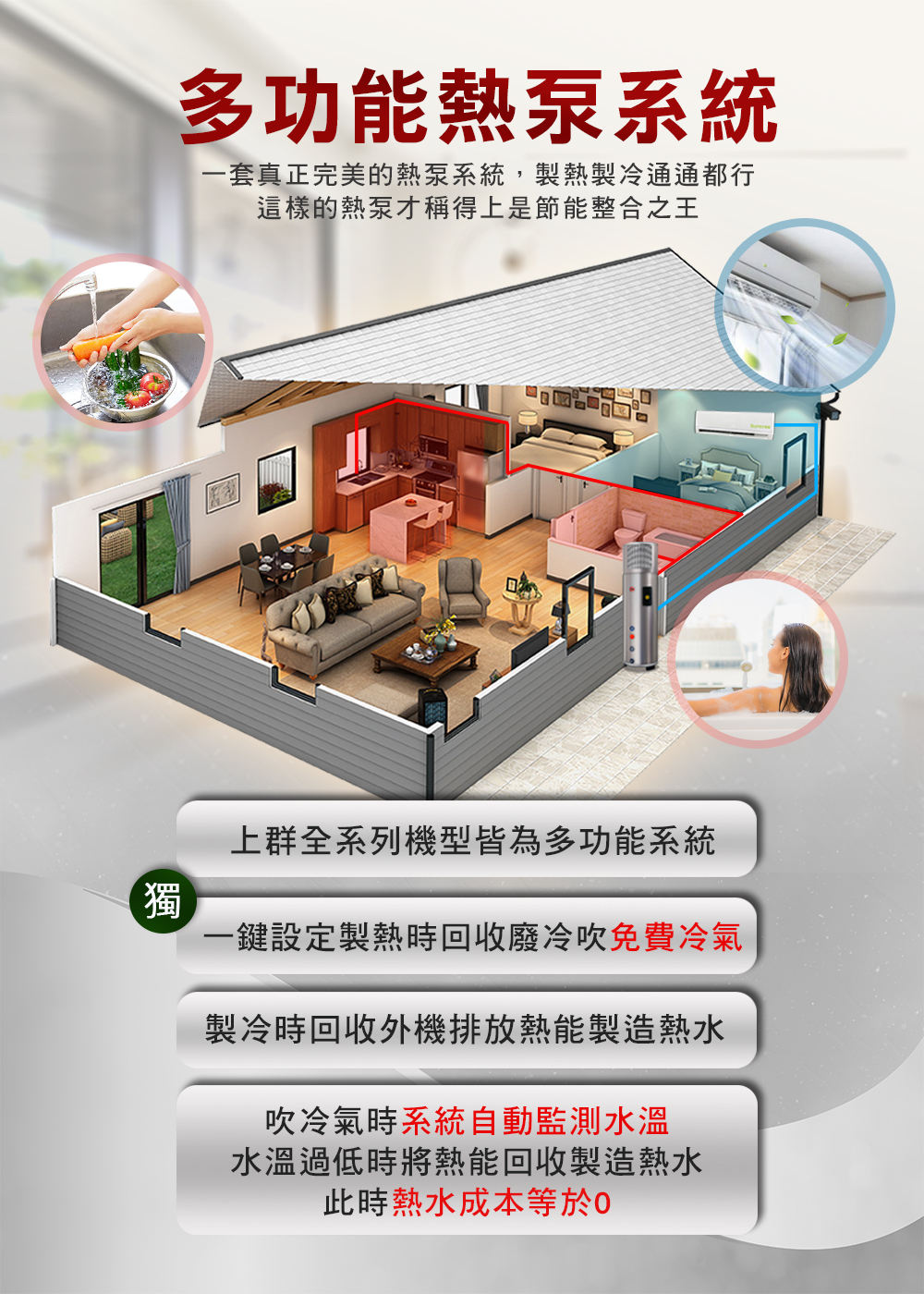 上群家用全系列機型皆為多功能系統
可擴充室內機，有效節能75-100%
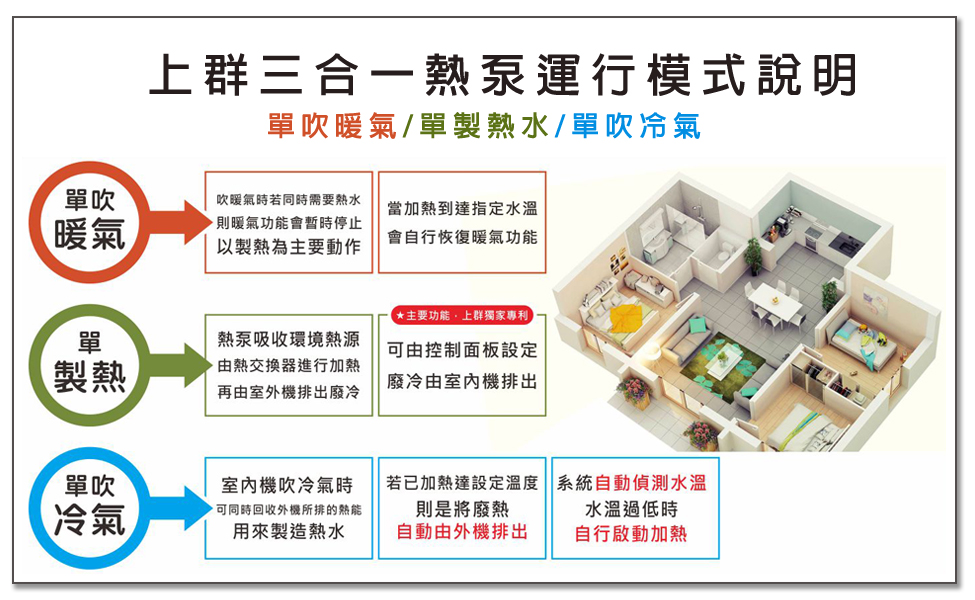 8
AWARD獲獎/專利
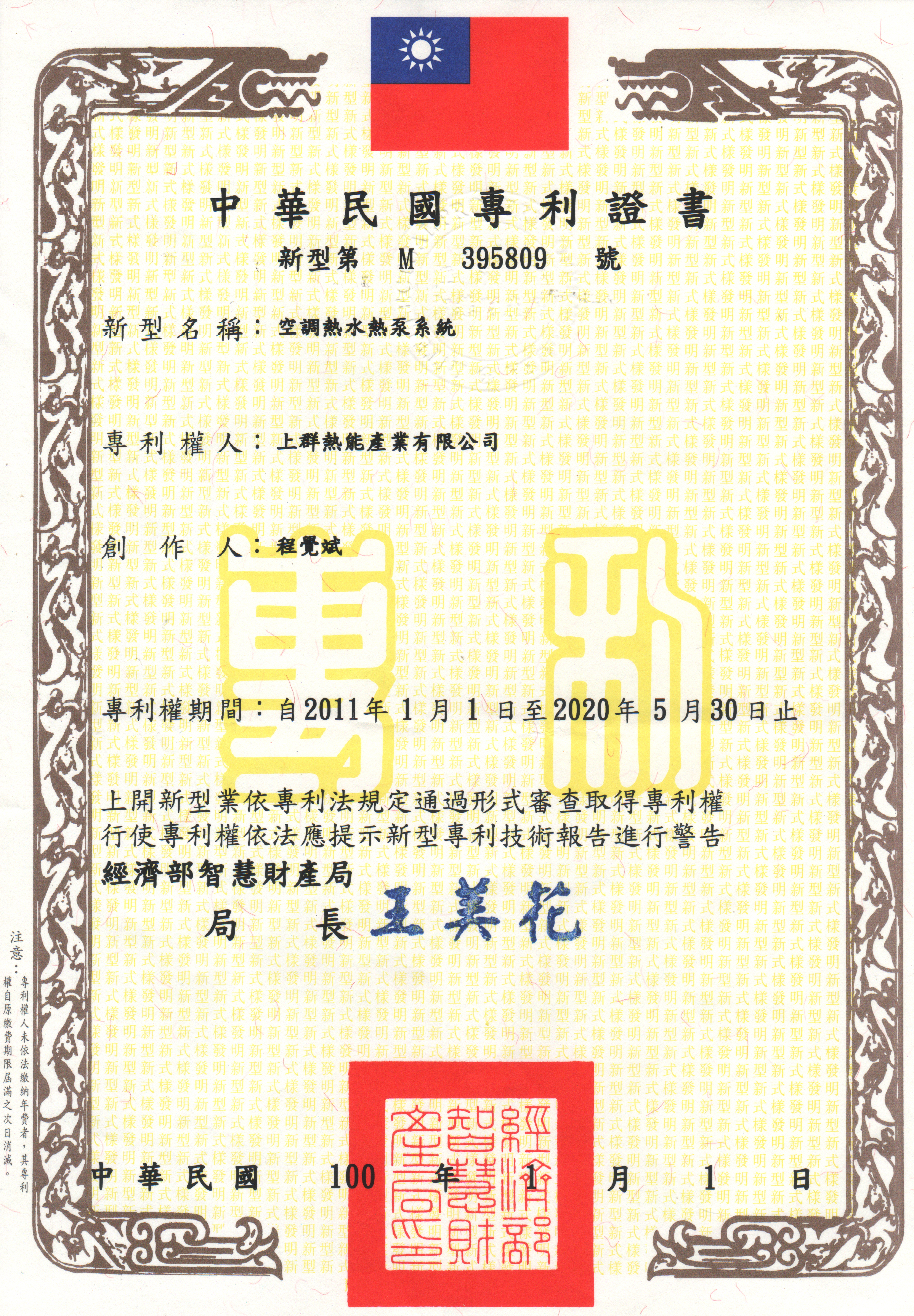 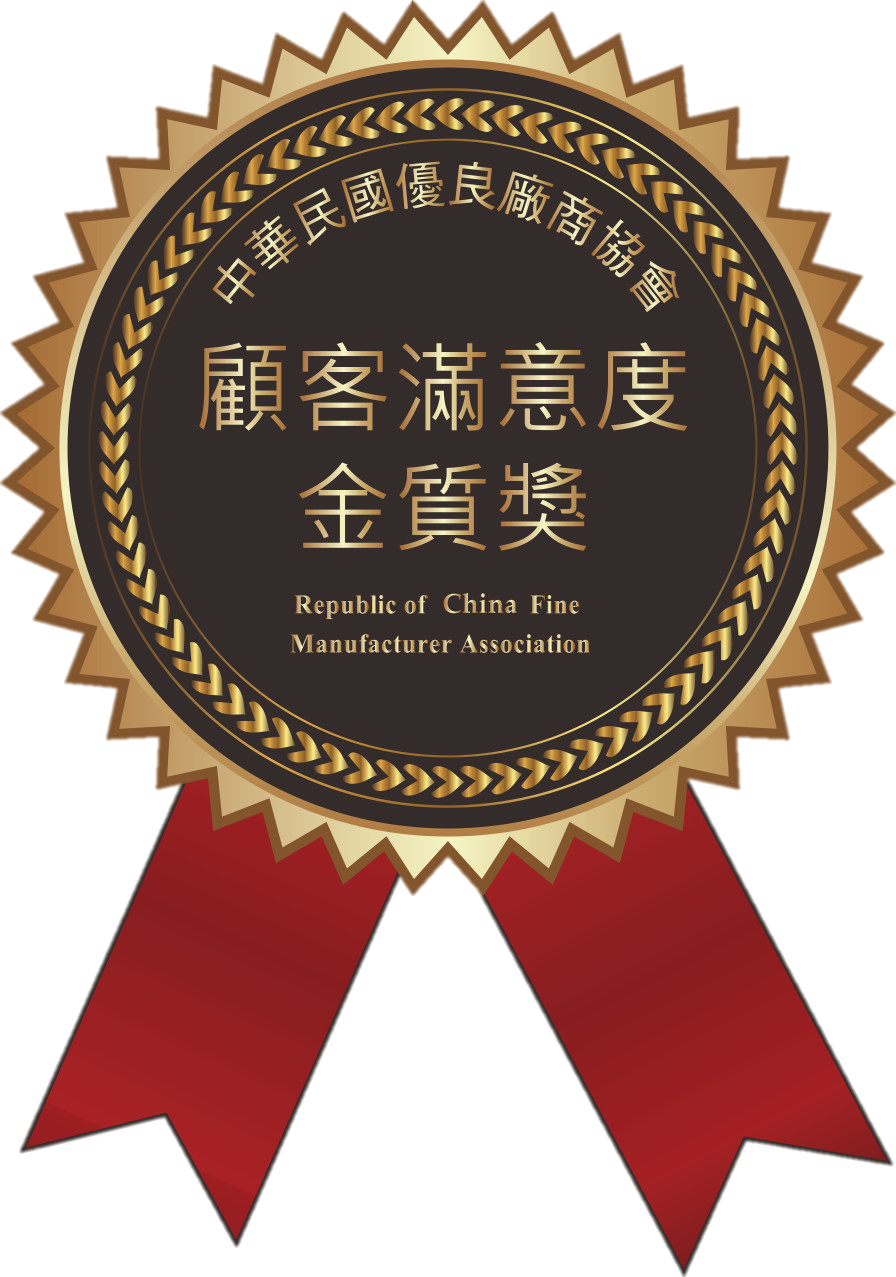 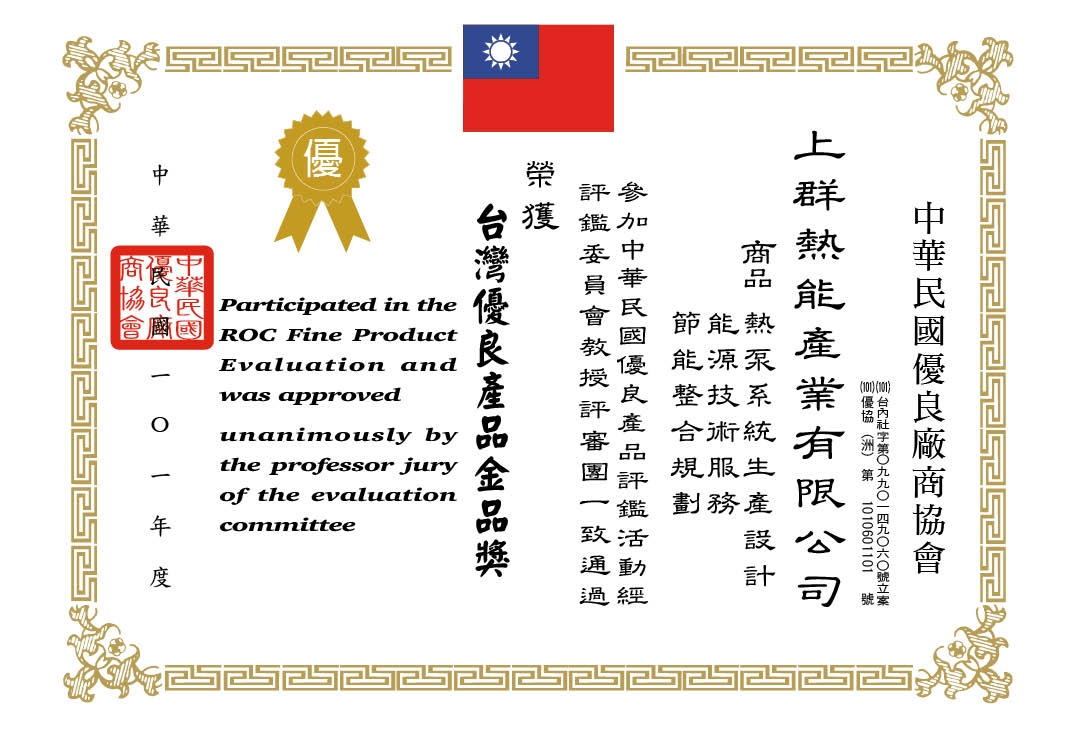 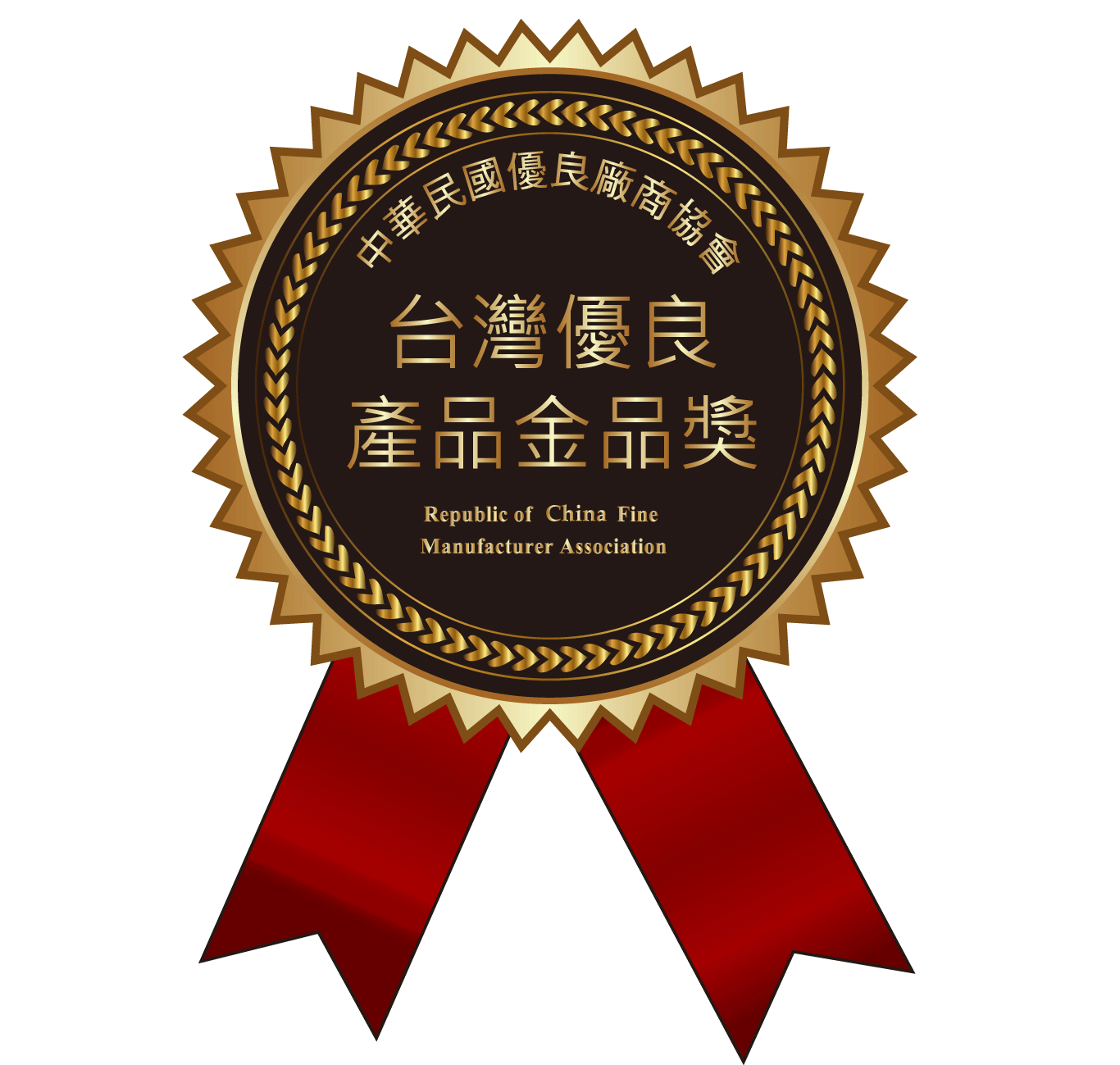 9
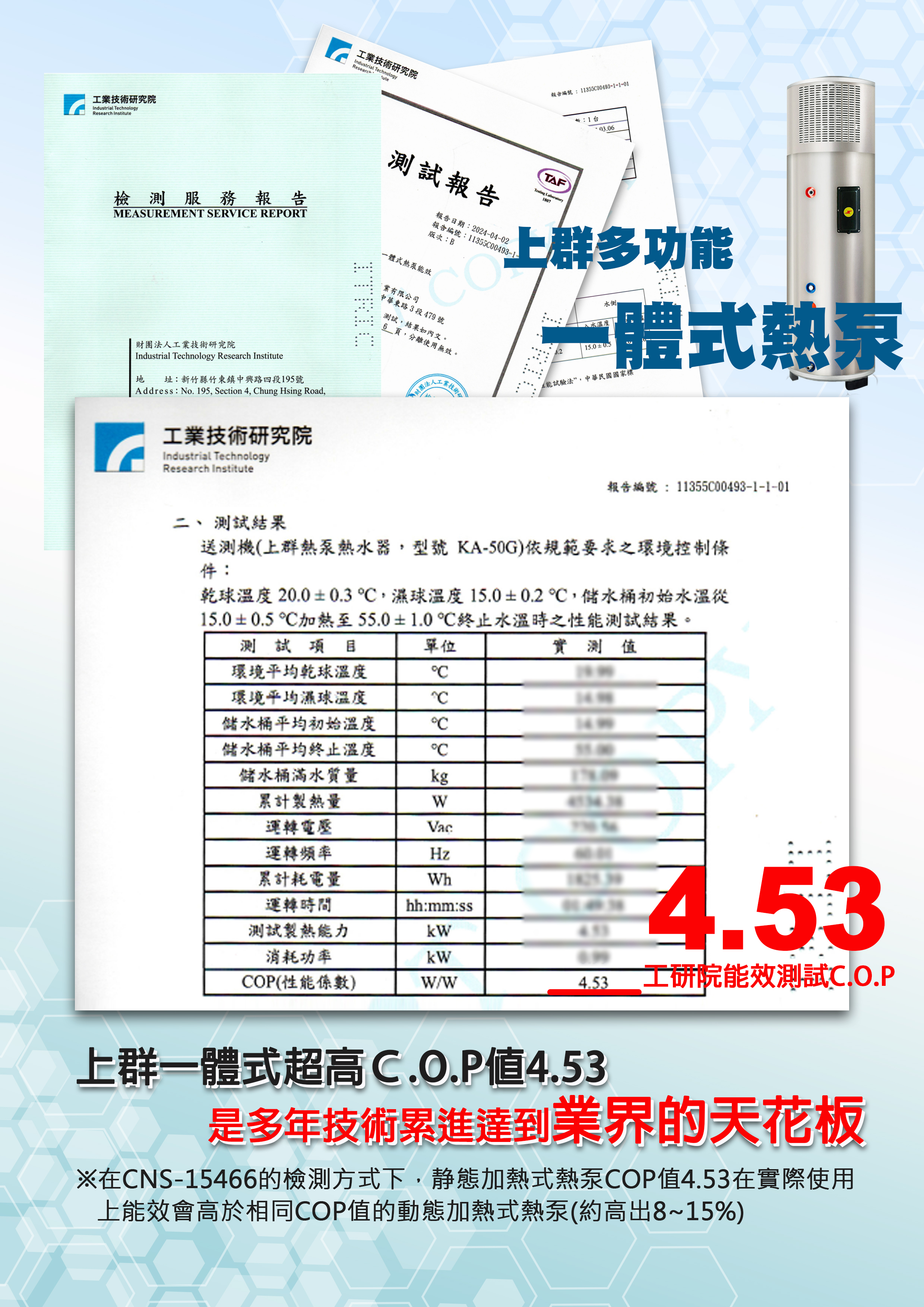 第三方公正單位檢測
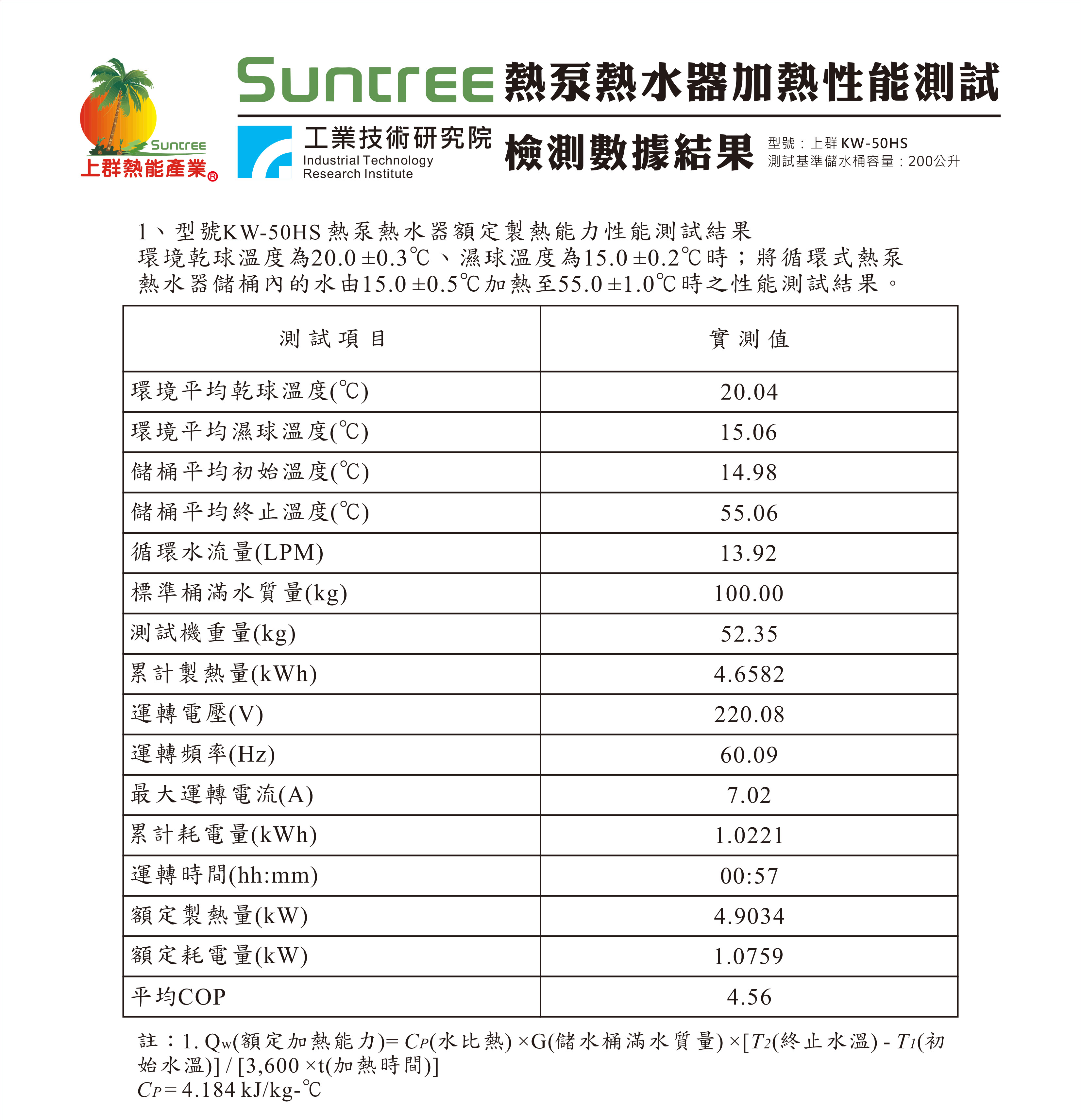 10
06 安裝實例
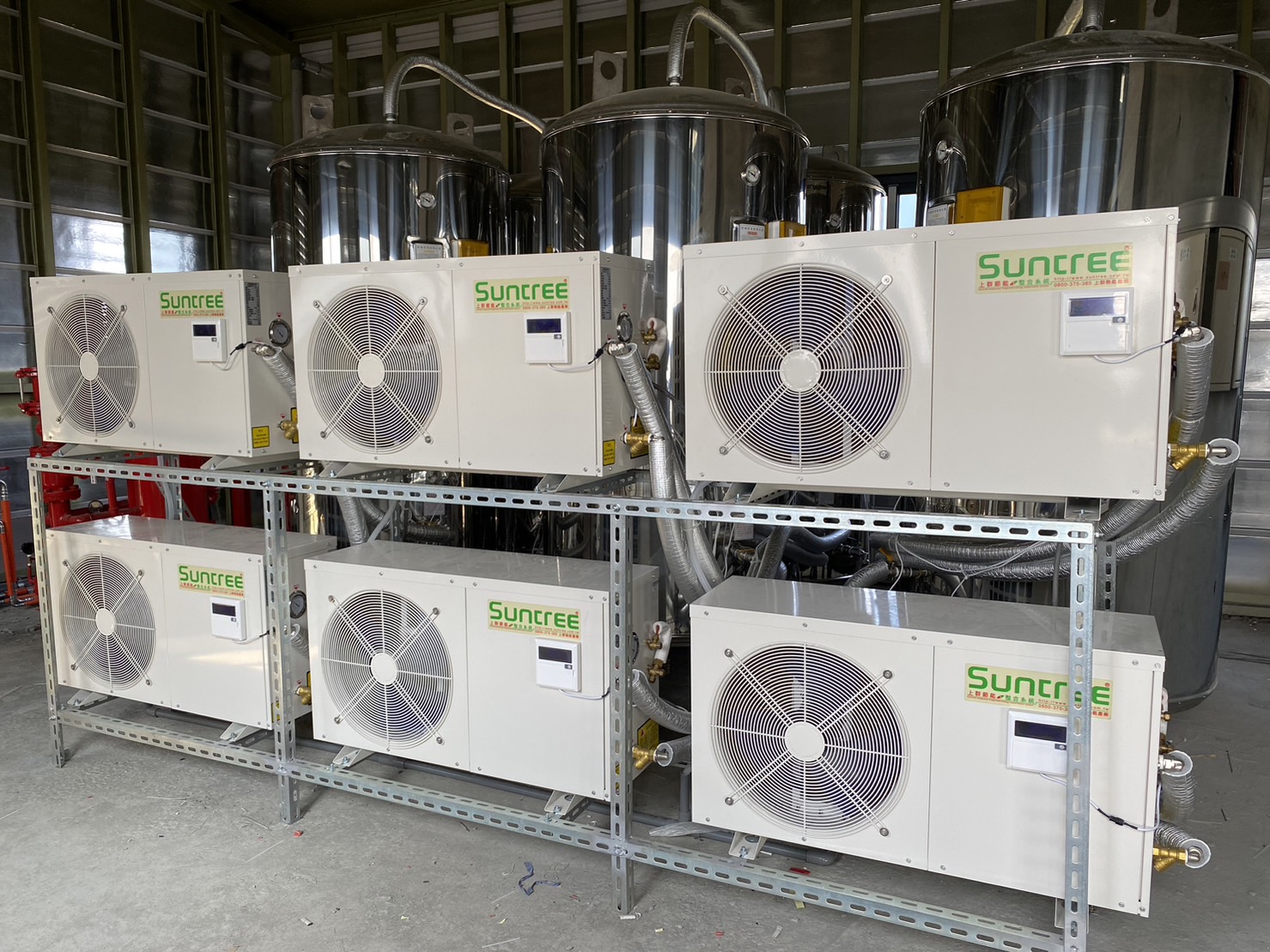 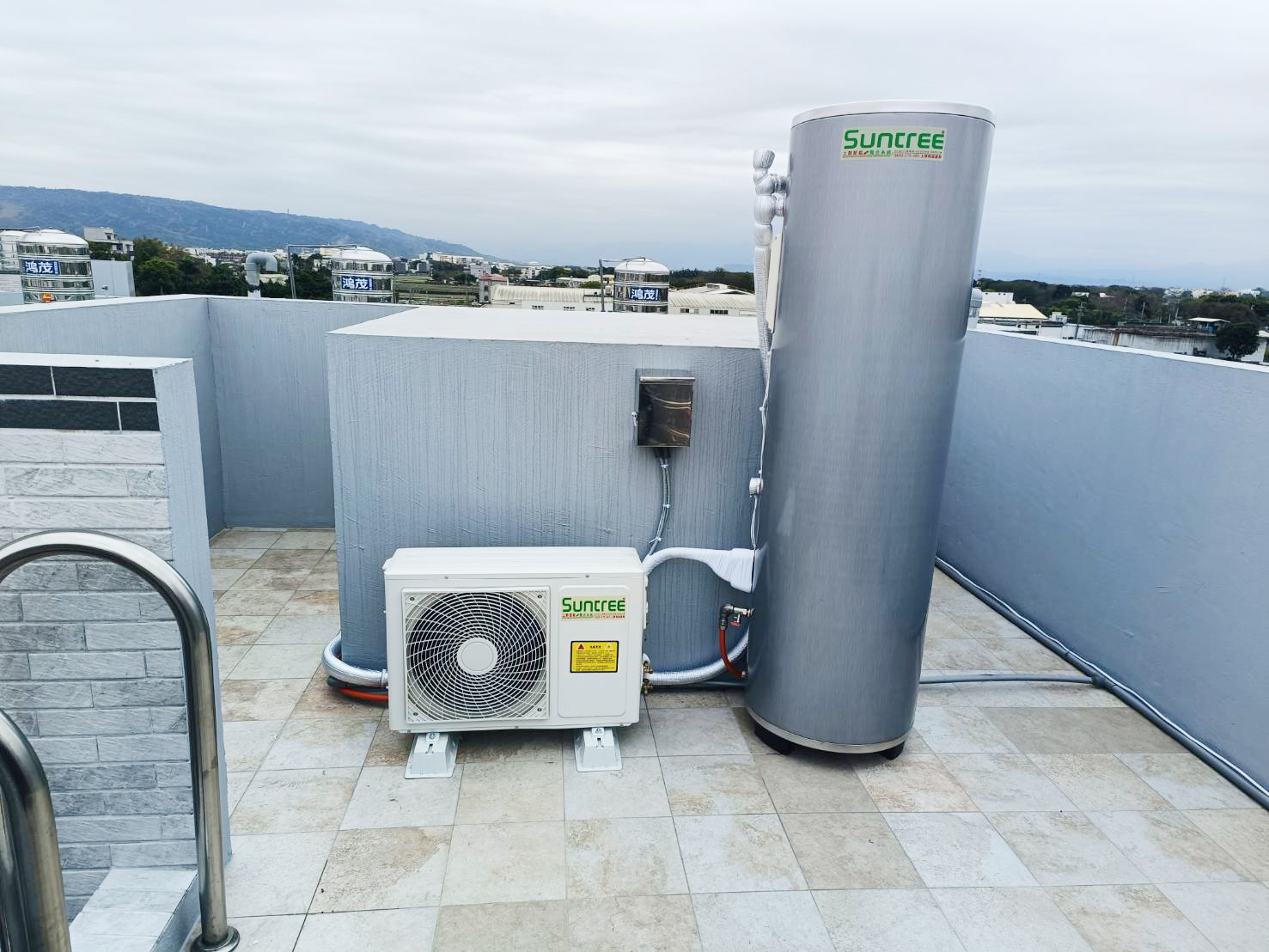 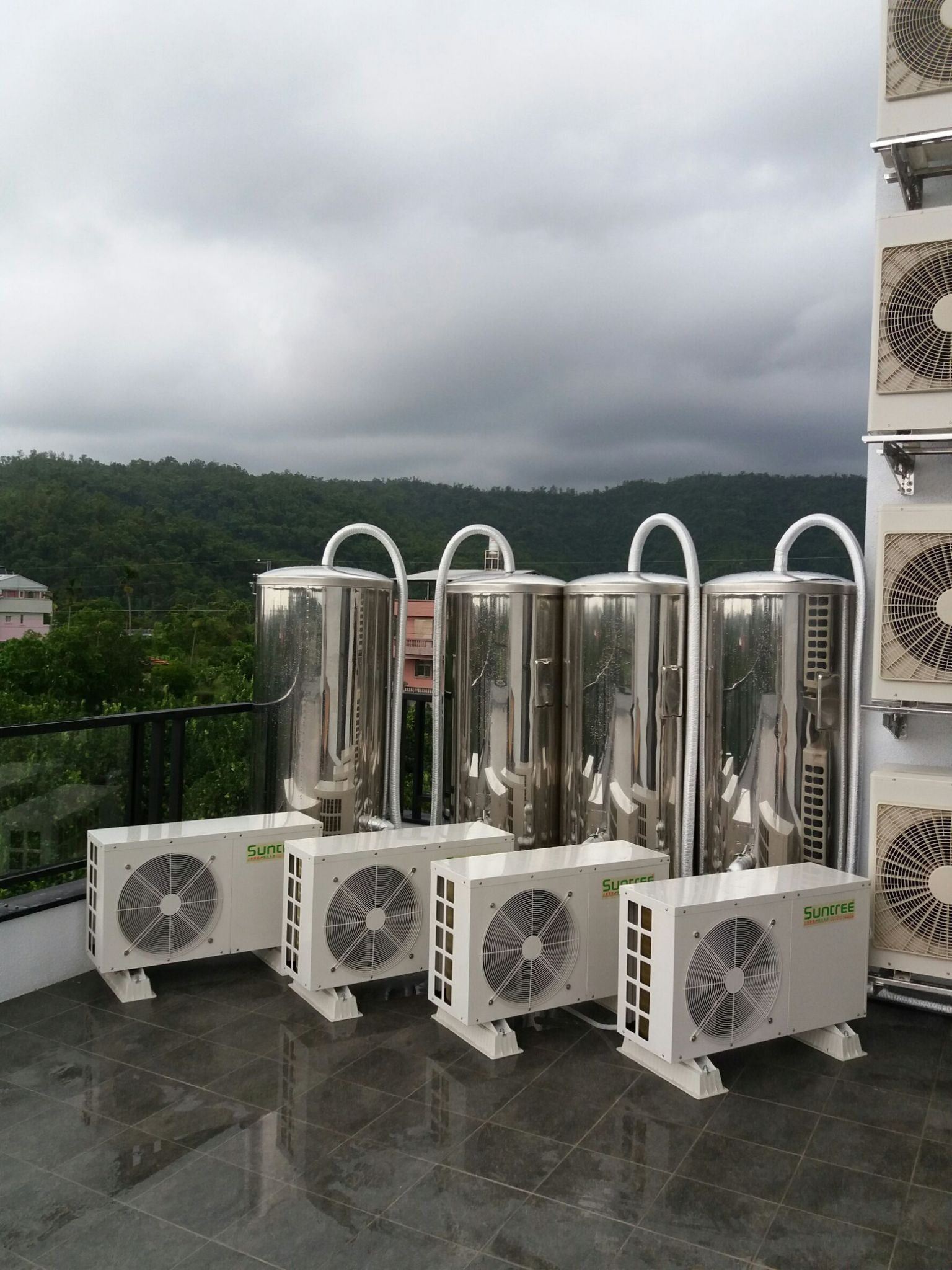 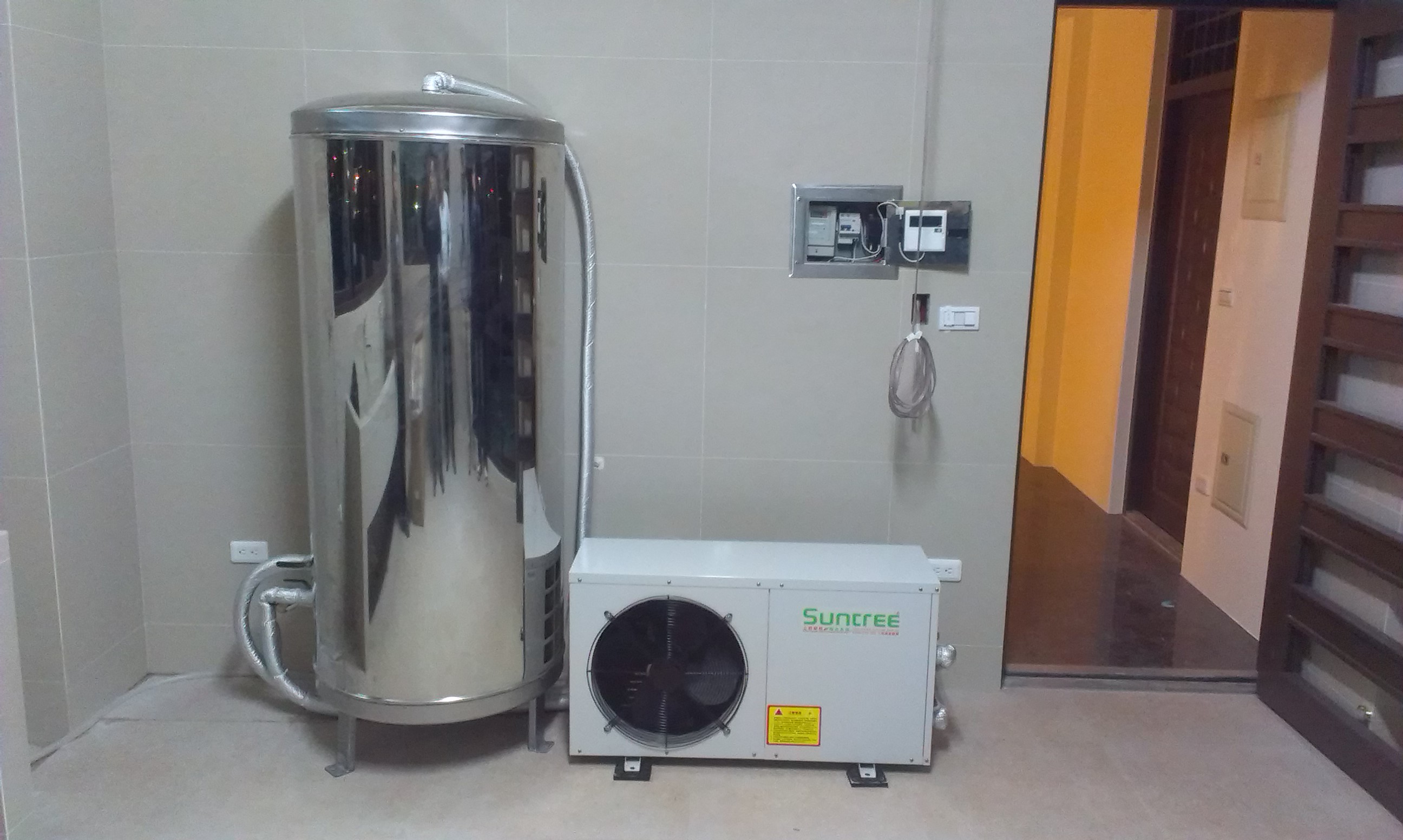 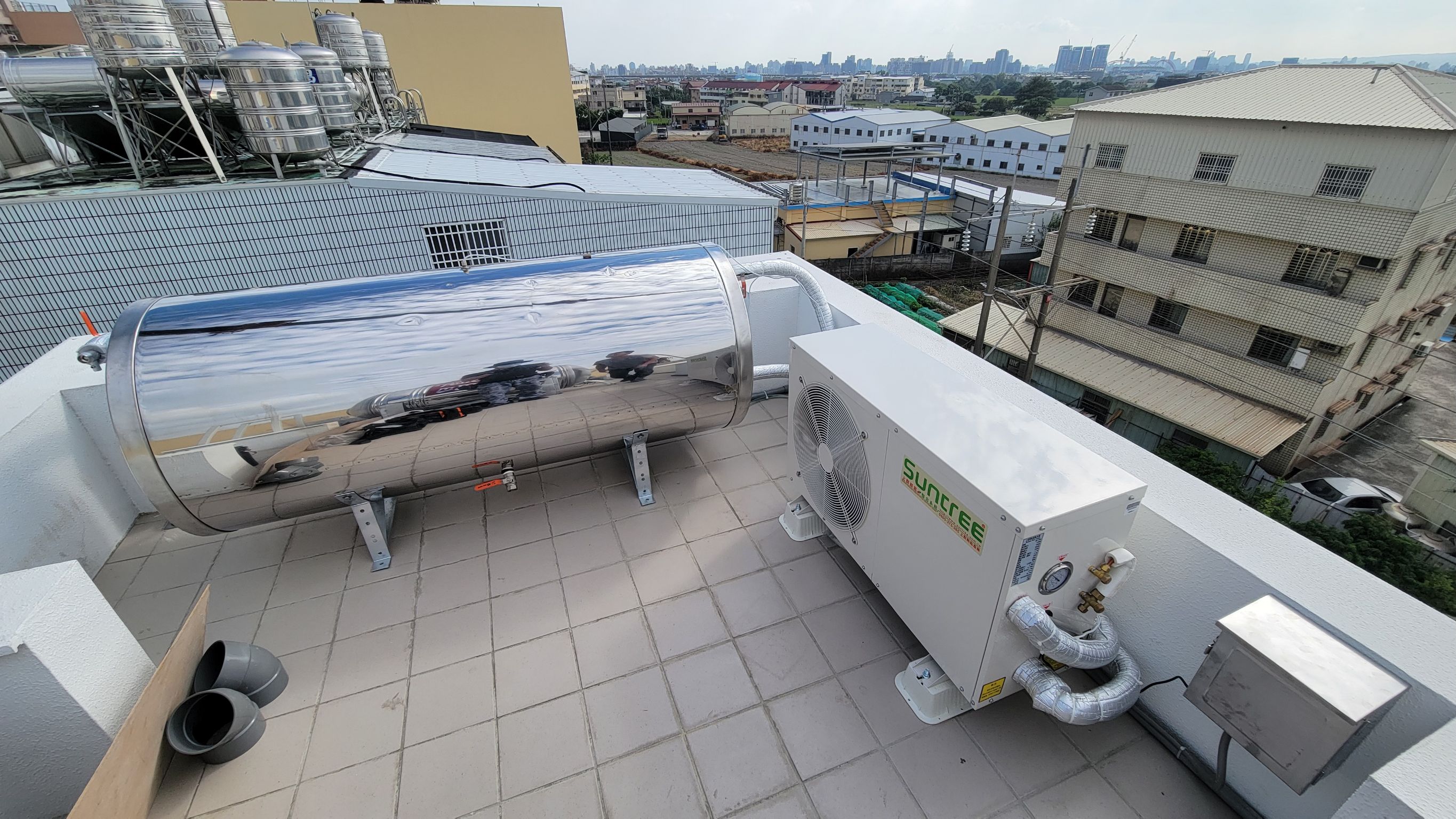 11
THANK
YOU!
SUNTREE HEATPUMP INTEGRATED ENERGY WATERHEATER SYSTERM